Qualitative Research Methods5. Participatory-Action Research (PAR)?
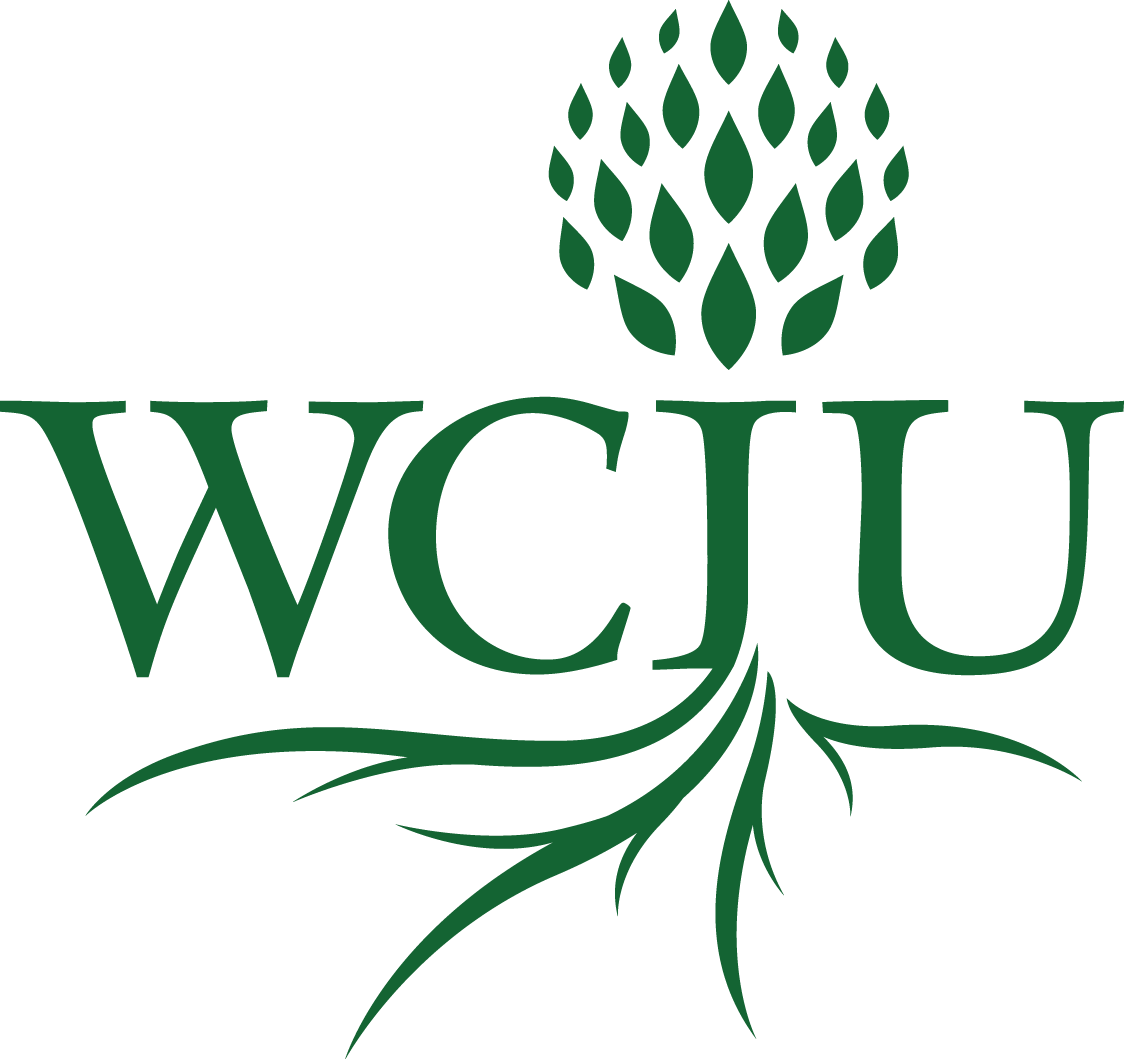 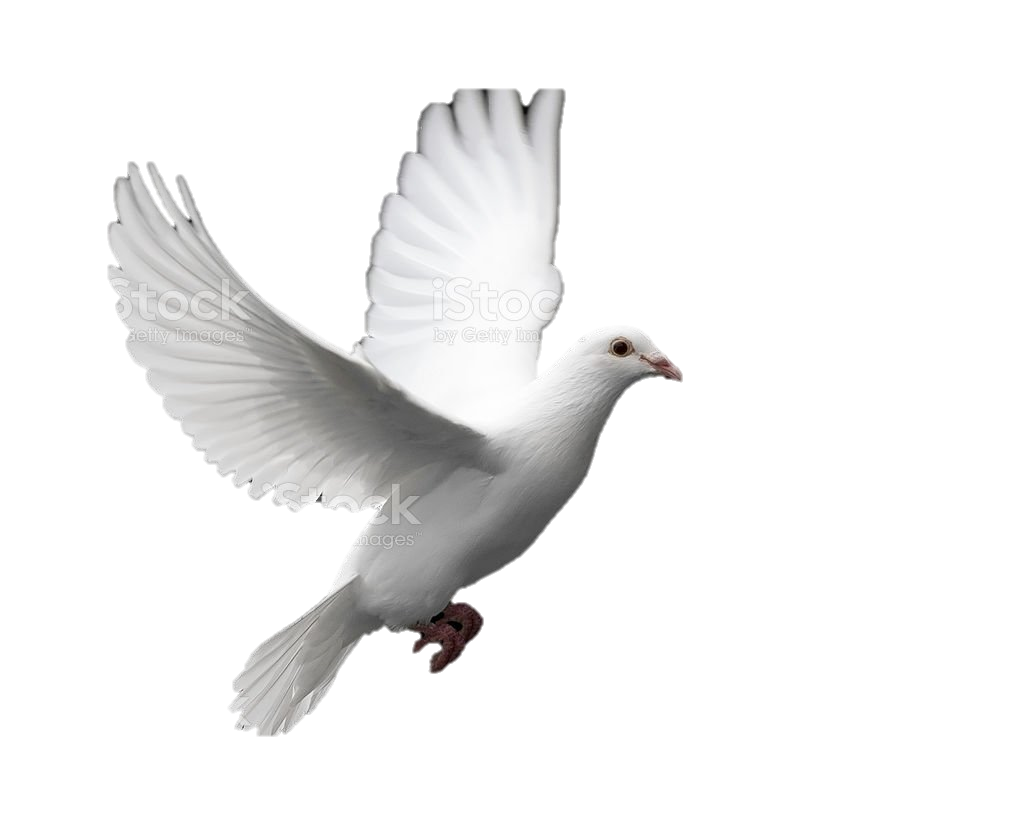 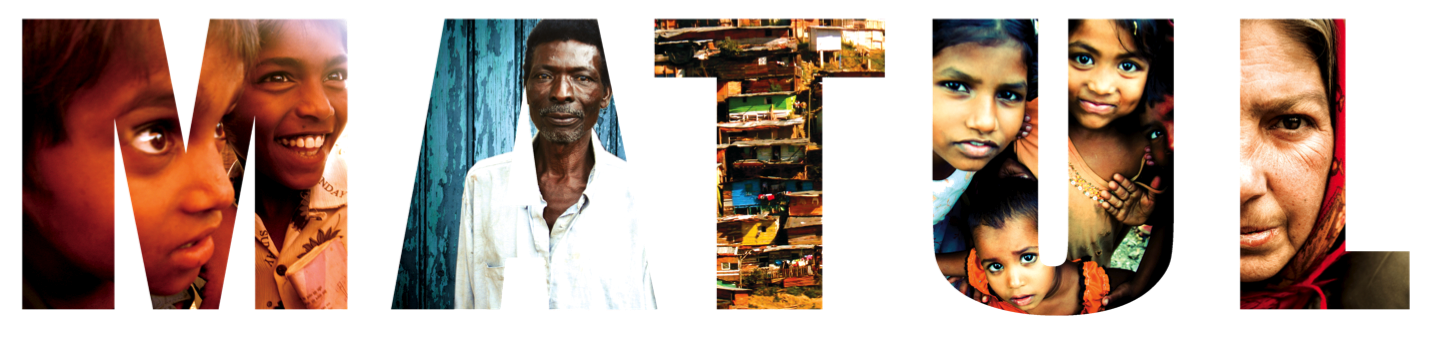 A course in the MA in 
Transformational Urban Leadership
[Speaker Notes: NOTE:
To change the  image on this slide, select the picture and delete it. Then click the Pictures icon in the placeholder to insert your own image.]
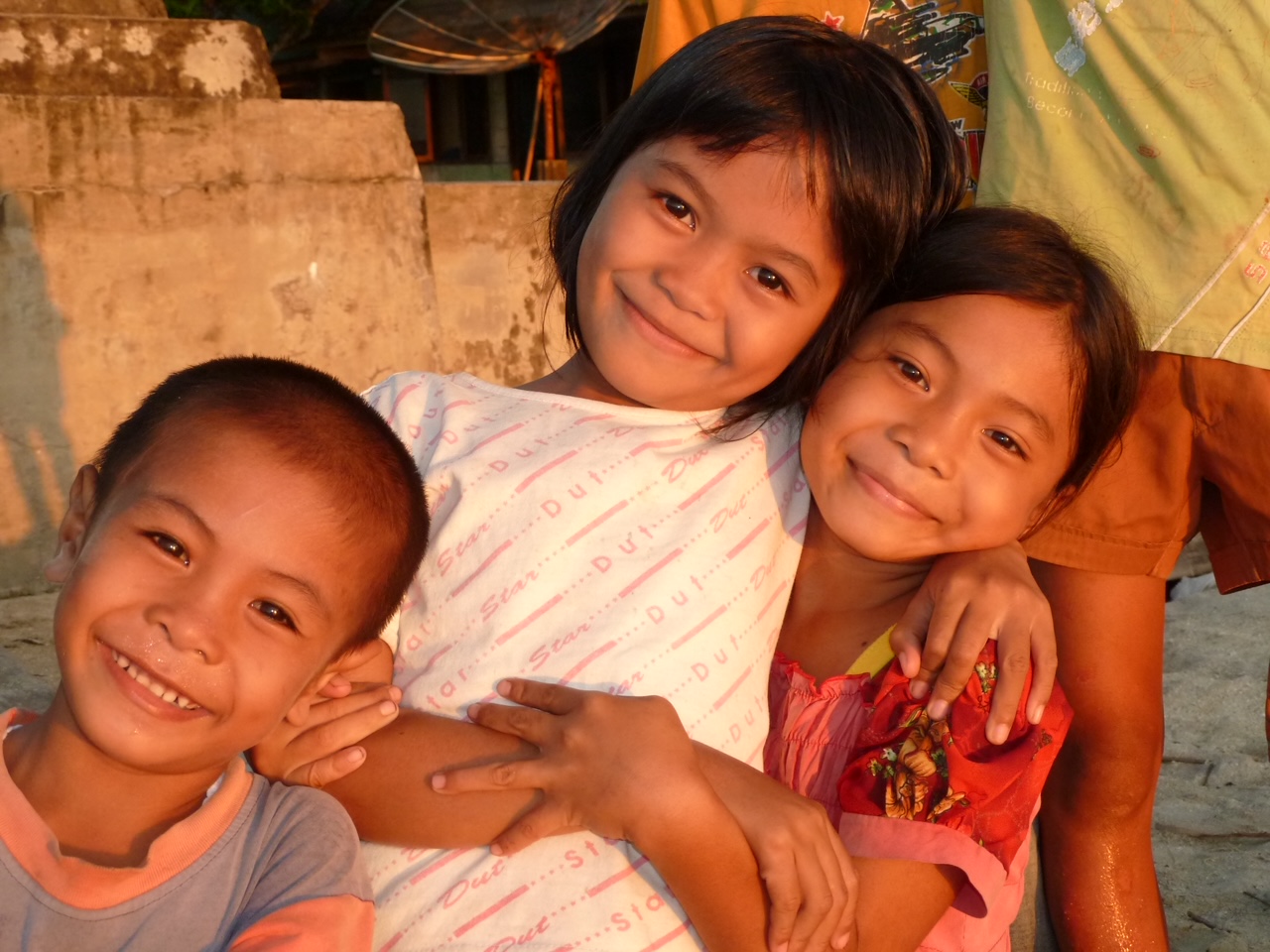 Wonder at this Phenomenon
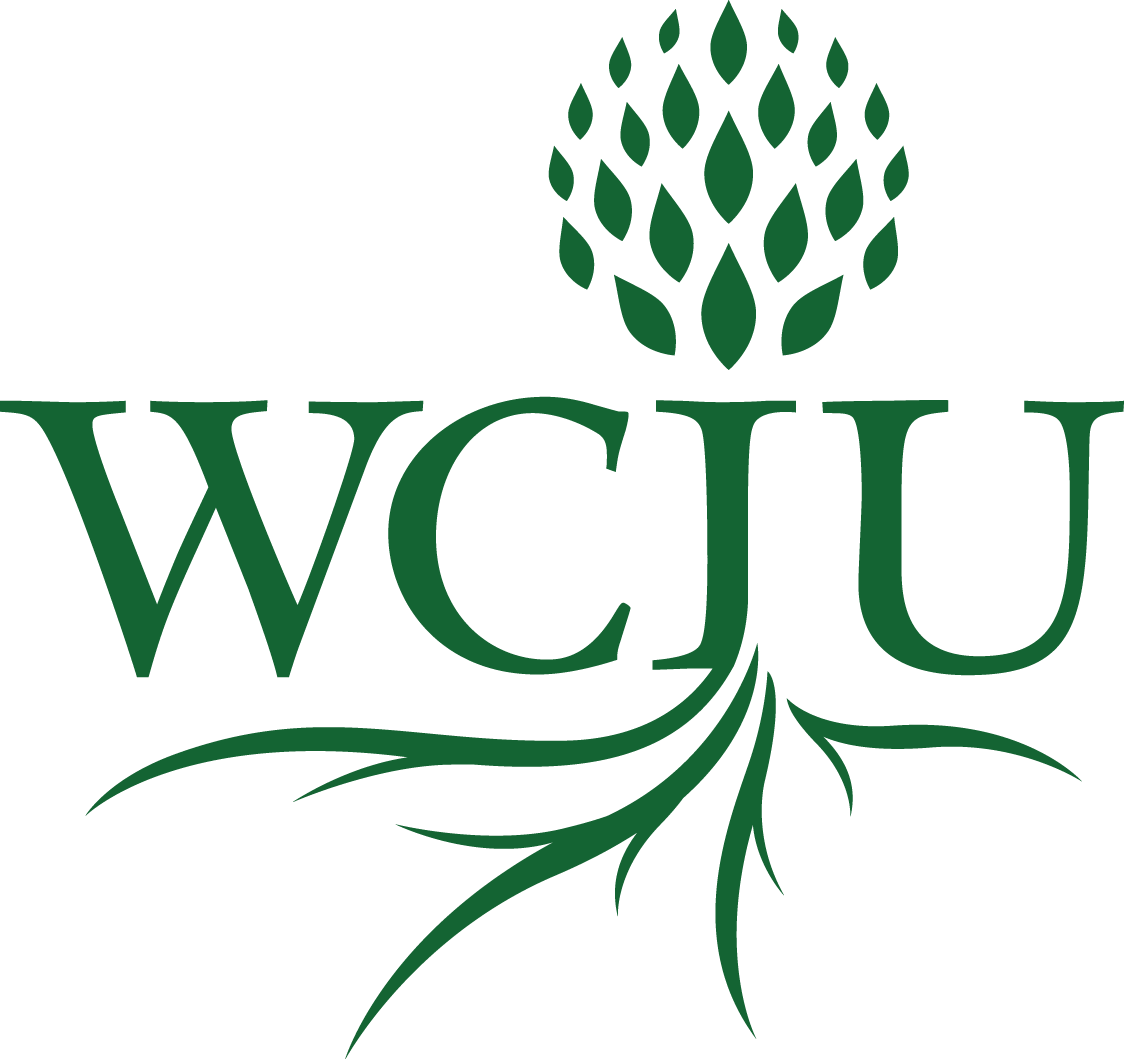 William Carey International University
OUR MISSION
innovative distance education 
with scholar-practitioners 
Engaging in transformational solutions 
at the roots of human problems around the world.
OUR VISION
For a verdant and flourishing world, ripe with wholeness and peace for all peoples.
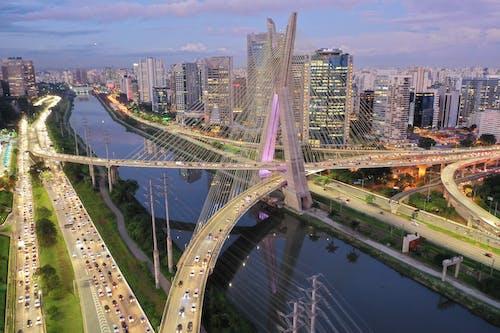 Social Constructivist Research?
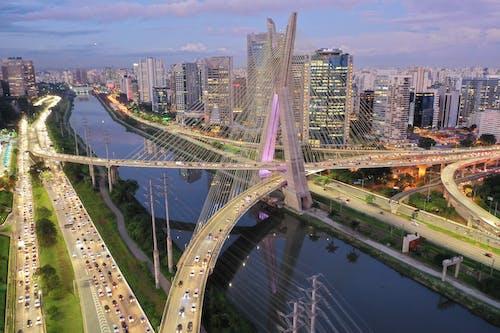 Defining Qualitative: What is Truth?
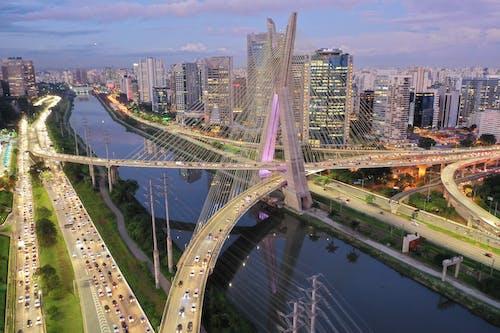 Exploring Truth in a Social Context?
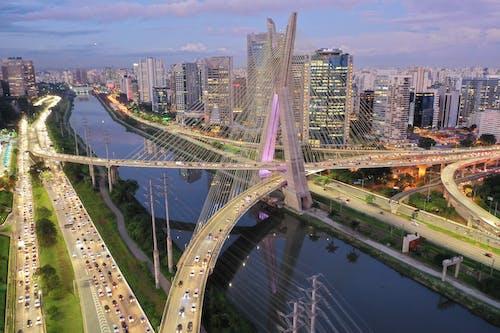 What is Truth?
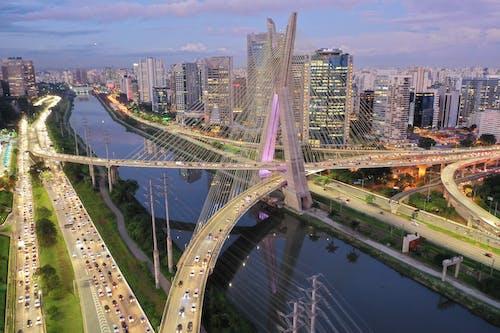 What is Truth?
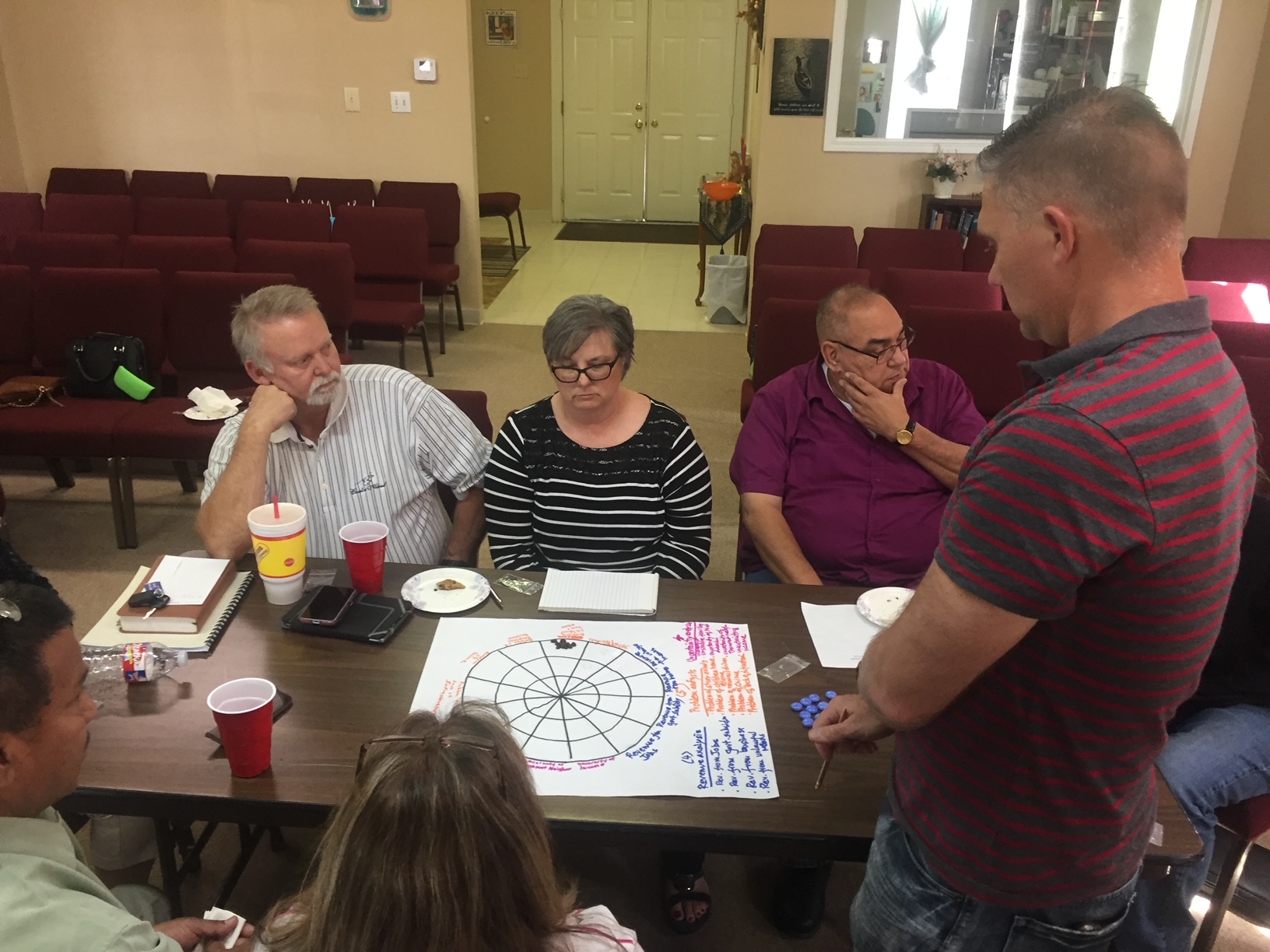 REsearch for What?
Theoretical exploration of an issue?  E.g.my paper on post-postmodernism
Anthropological analysis of the mazeways of the mind of a culture: 
Socio-economic Description of an issue, situation or problem.  E.g. Alvins description of microfinance in Kibera.  With 10 variables, what are the problems, optimizations.  There are no solutions, but many perspectives and potential implementations. 
Solution of an unanswered engineering problem.  How do we design the eyes of the moon-rover?
Action Research as part of a change process. It doesn’t just describe.  It involves action.  Testing, validity occurs within the process. 
Participatory Research as a democratization of knowledge production in the processes of such change.
What is Action Research?https://youtu.be/8ISl7JKQuxwto 1:18
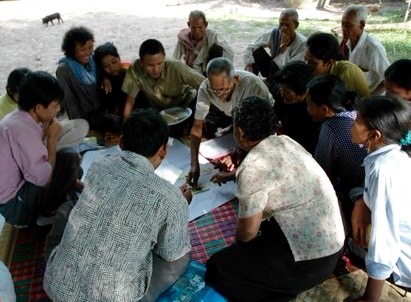 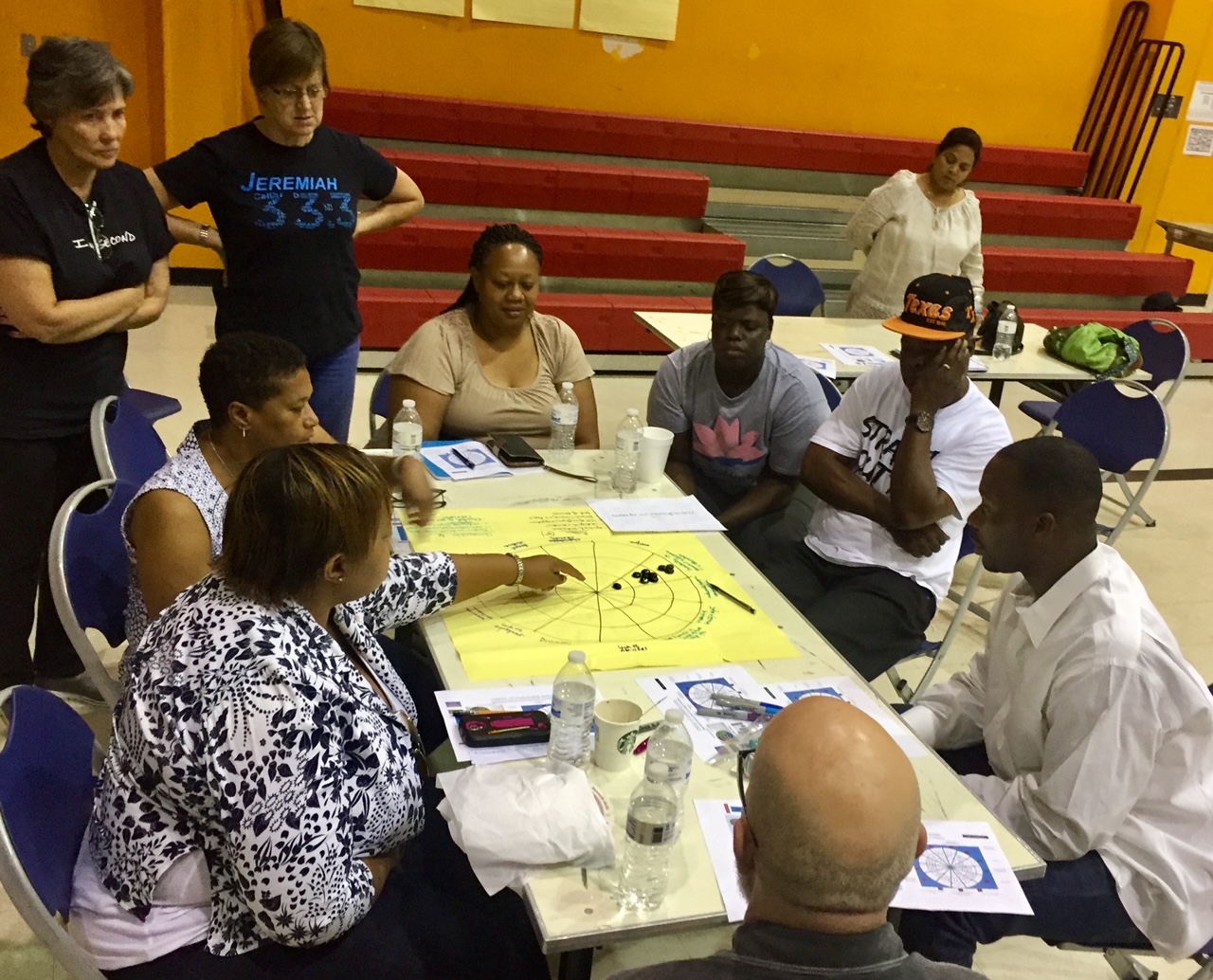 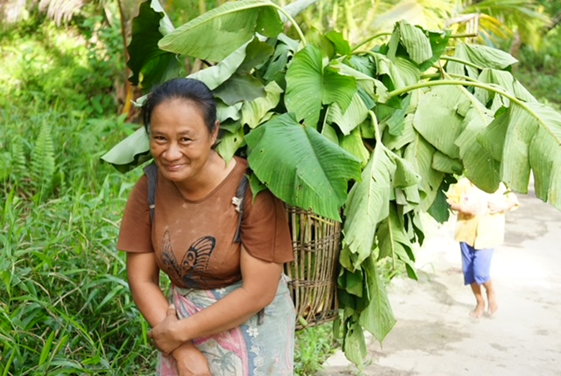 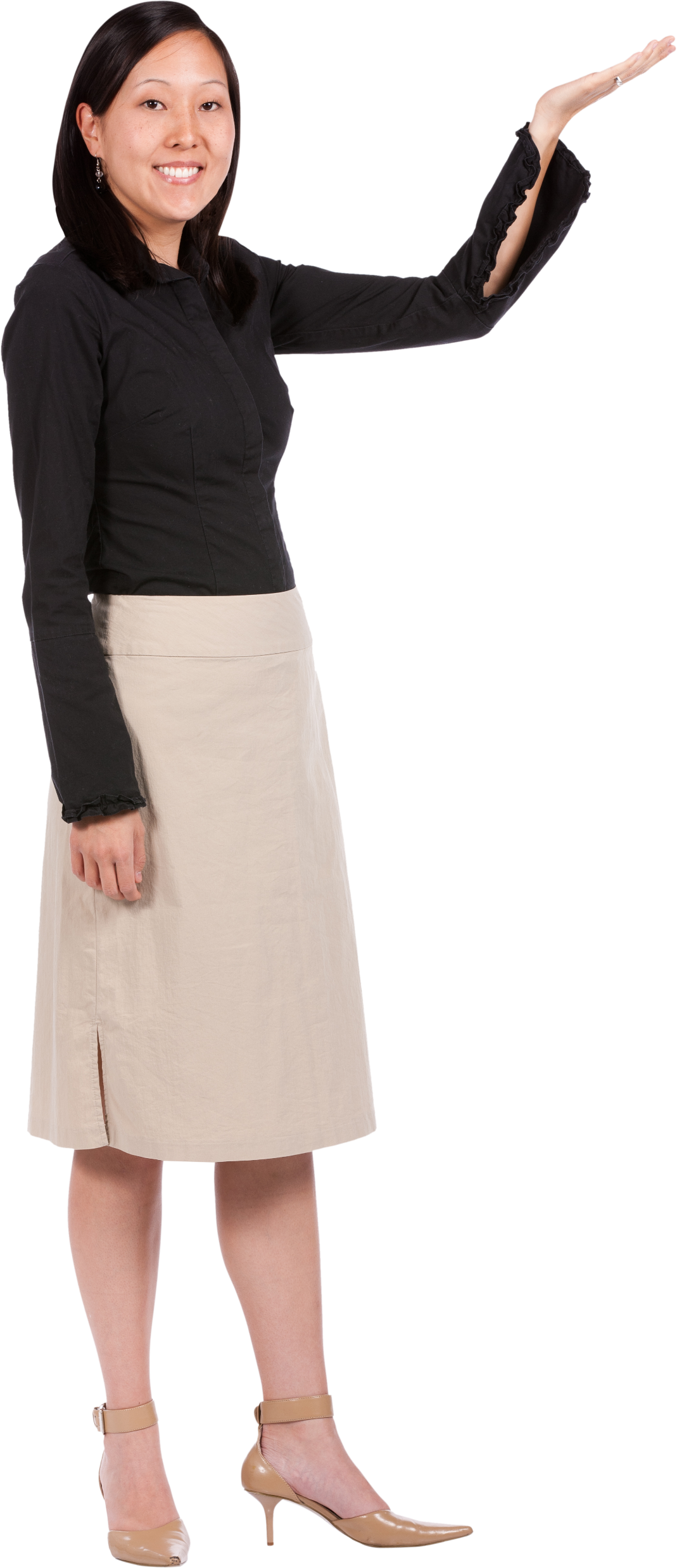 Locus: Community/Organization/ Institution/Movement
Research: New Knowledge Owned by the People
Theological Integration: Transformational Conversations/ Consultations
Participatory: Design, Process, Outcomes
Communication: Oral and Academic Writiing
Process and Outcomes: Community Action
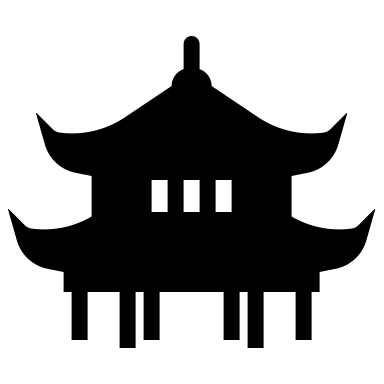 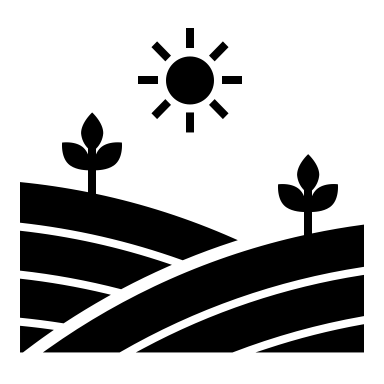 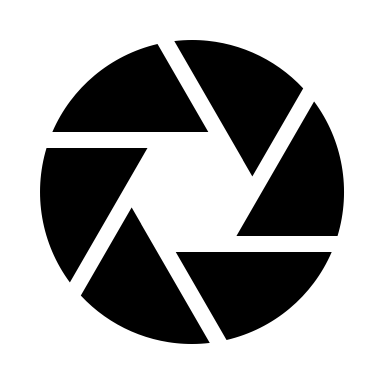 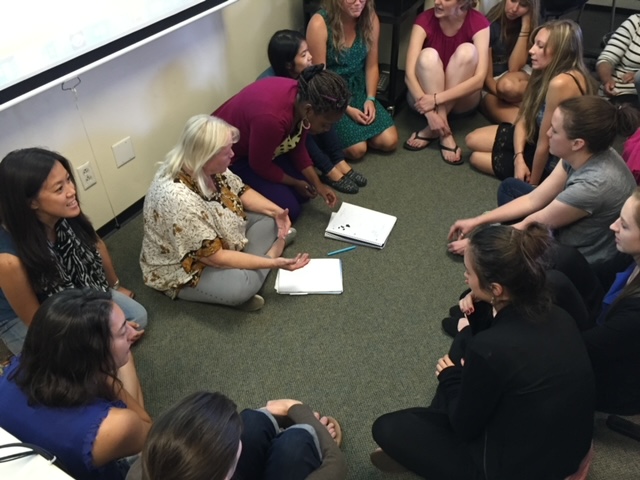 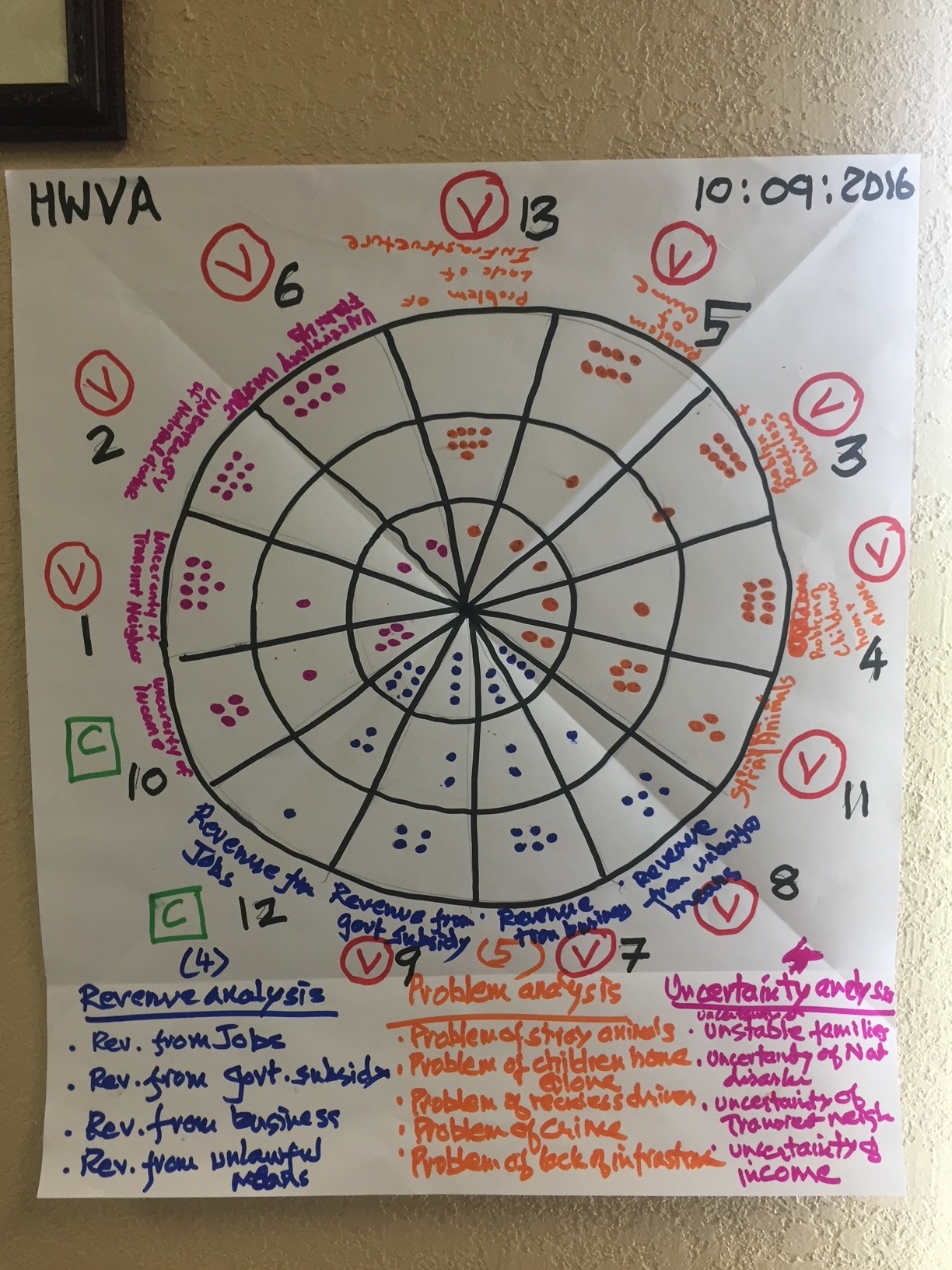 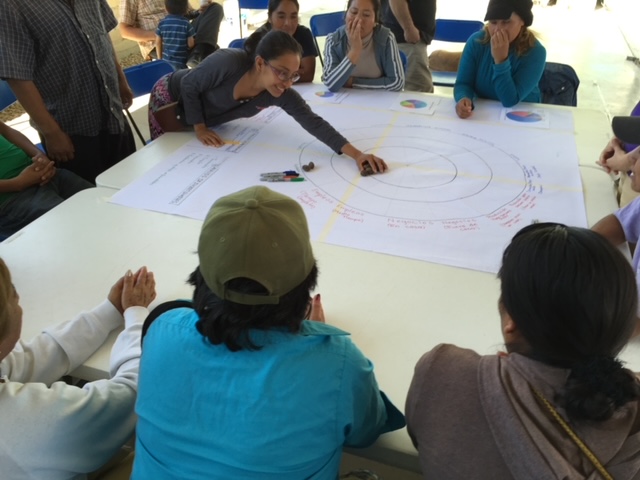 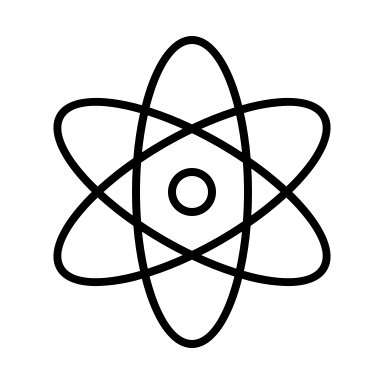 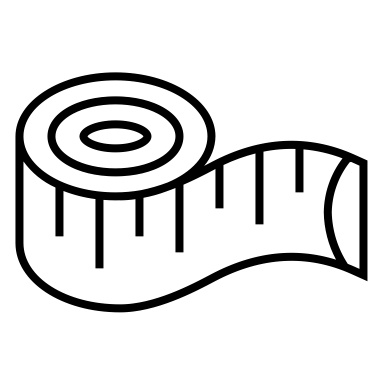 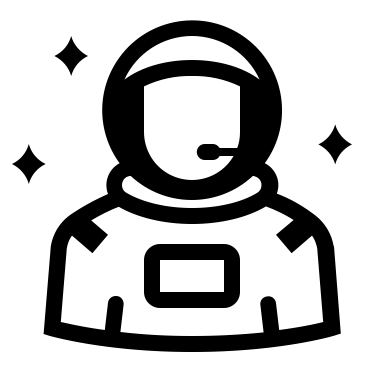 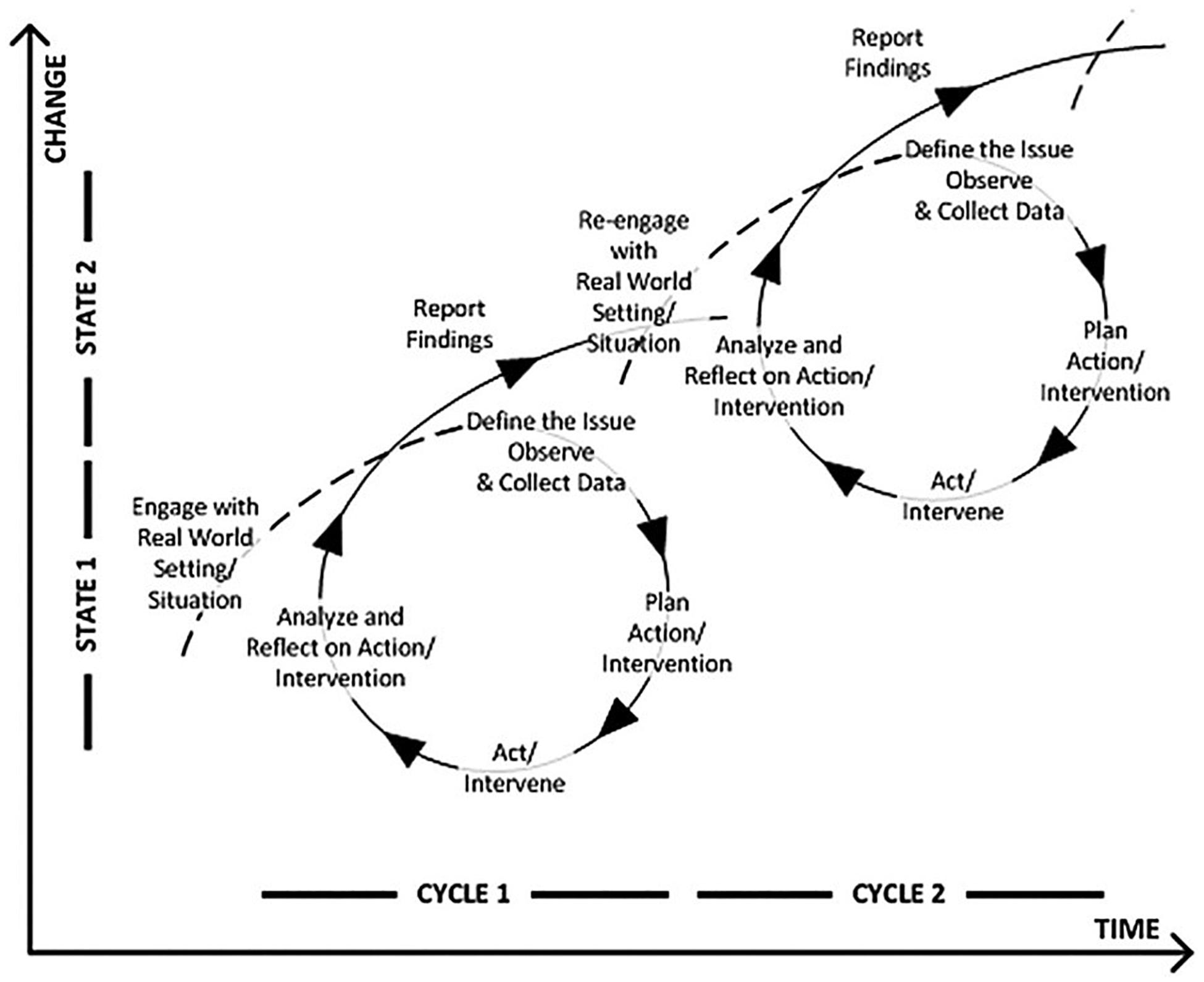 The Hui as PAR
This Photo by Unknown Author is licensed under CC BY
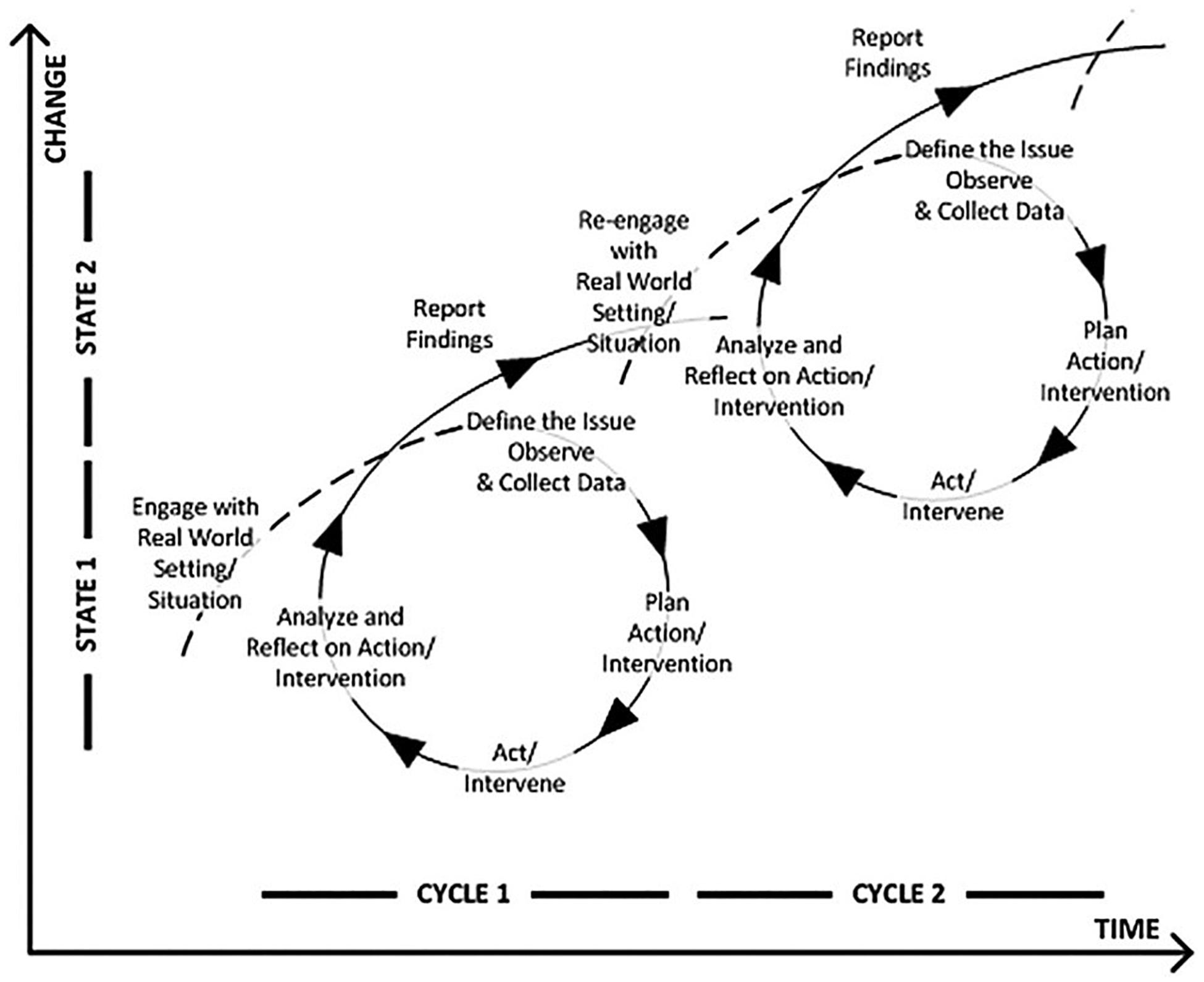 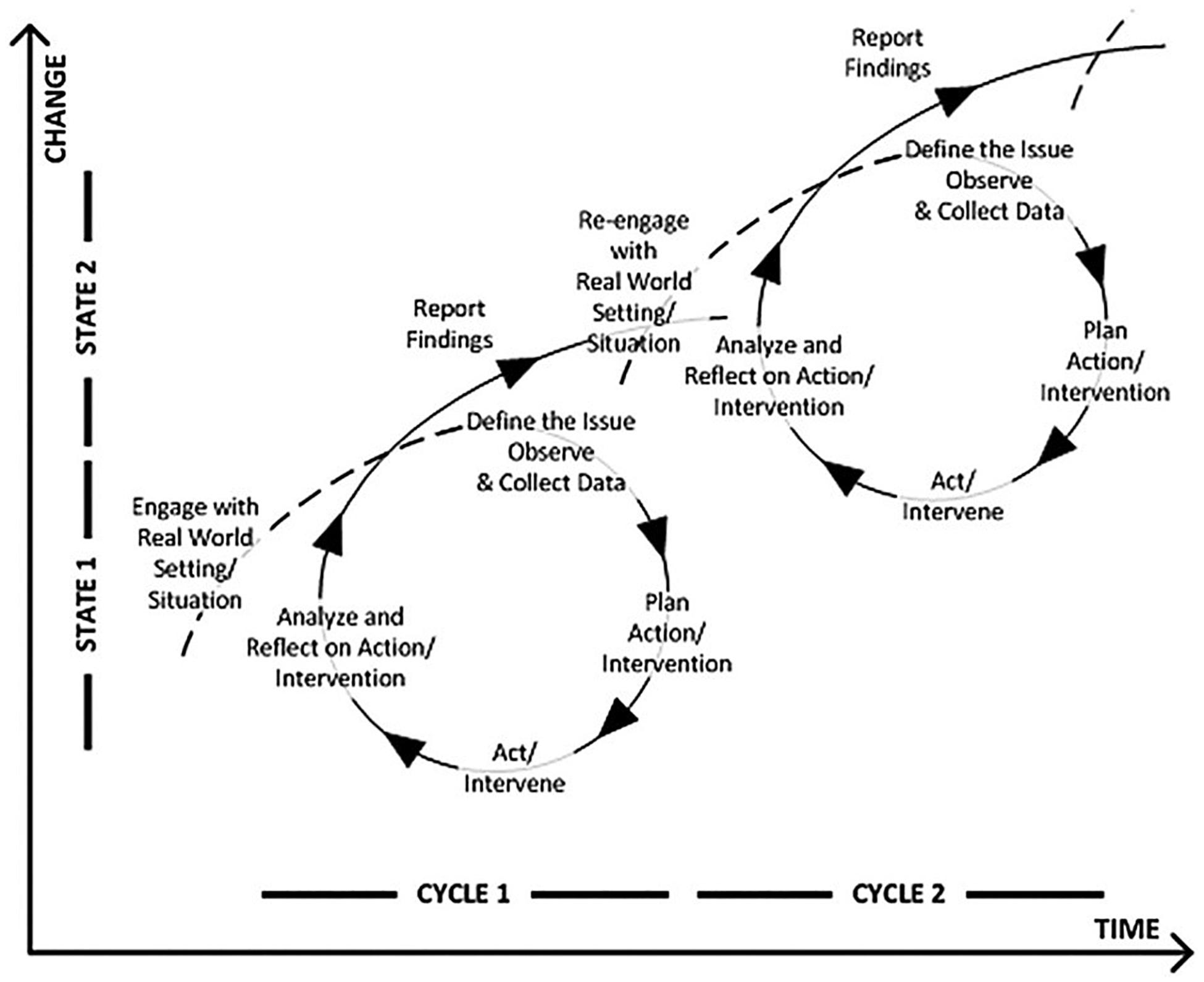 The Double Whammy: Action-reflection at the operational level, New theory at the PhD level
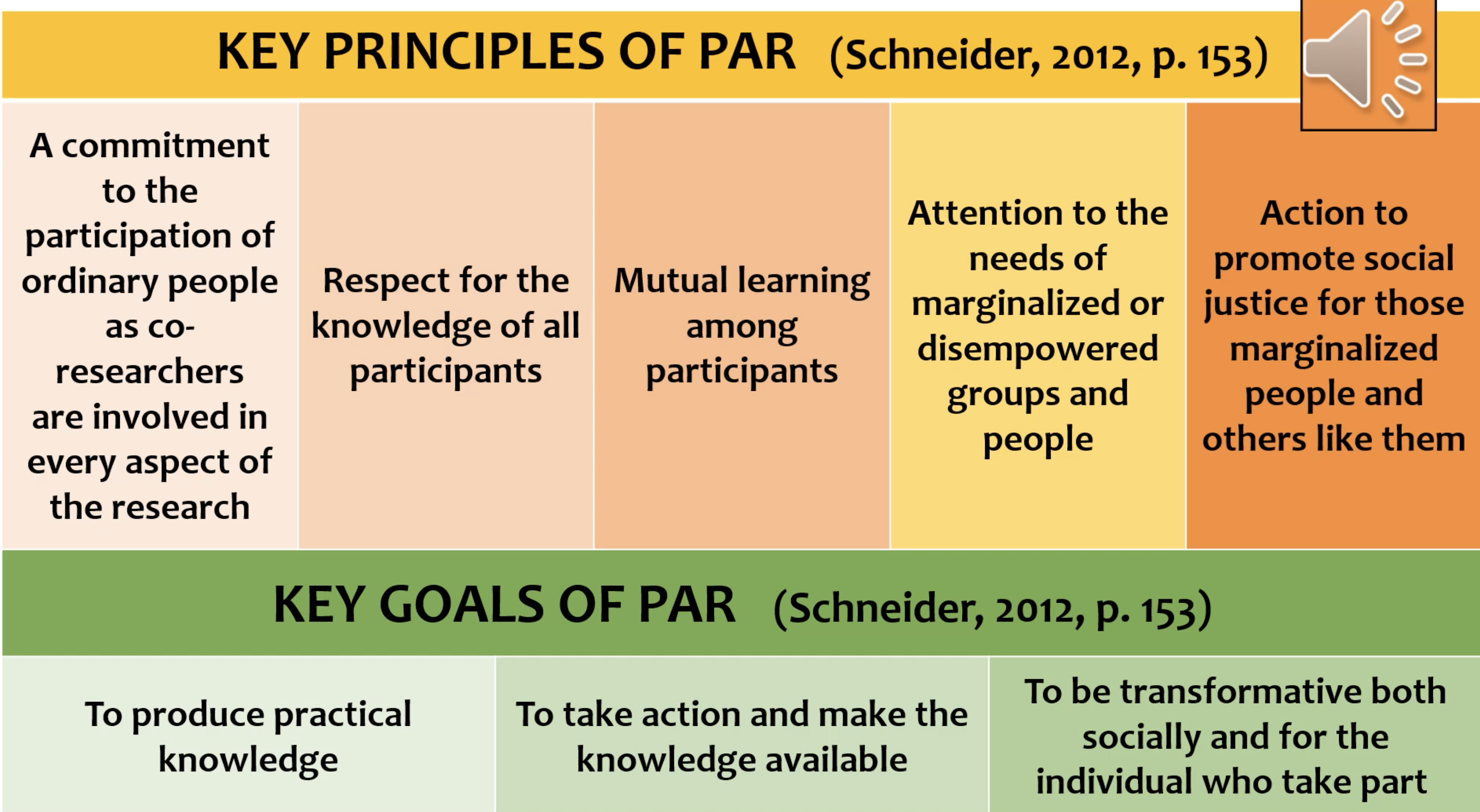 A Participatory Continuum
 
Adapted from B de Negri, E.Thomas, A. Ilinigumugabo, I. Muvandi, and G. Lewis. Empowering Communities: Participatory Techniques for Community0Based Programme Development. Volume 1(2): Trainer’s Manual (Partipant’s Handbook) (Nairobi, Kenya: Centre for African Family Studies, 1998), 4, as quoted Corbett, S. & Fikkert B., When Helping Hurts: How to Alleviate Poverty without Hurting the Poor…and Yourself, Chicago: Moody Publishers, 2009.
Alternative models for Alvin’s Research
What would an anthropological approach be?
What is the site? 
What would paarticiaptn observation look like? 
How would that be backed up with focus groups, economic analyses? 

What would be an alternative PAR approach?

Basic Principles? 
Who designs process?
What would be the questions they wish to research? 
Who owns the results? Will they implement.
Which methods might be part of the process? Anthro, Sociological? Stats analysis of a survey? Field notes? Consultations? Focus groups? Historical studies? 
What would the multiple cycles likely be?
Standard Sociological Descriptive Re-search Approach
Ten problems around savongs groups and outside resources
Sampling: 6 organizations, xx projects from each. Yy people. 
Surveys
Statistical analysis of answers
Results to organization leaders
Will they implement recommendations?
Participatory action research
PAR-CT
= PAR infused theology in action
This Photo by Unknown Author is licensed under CC BY-SA
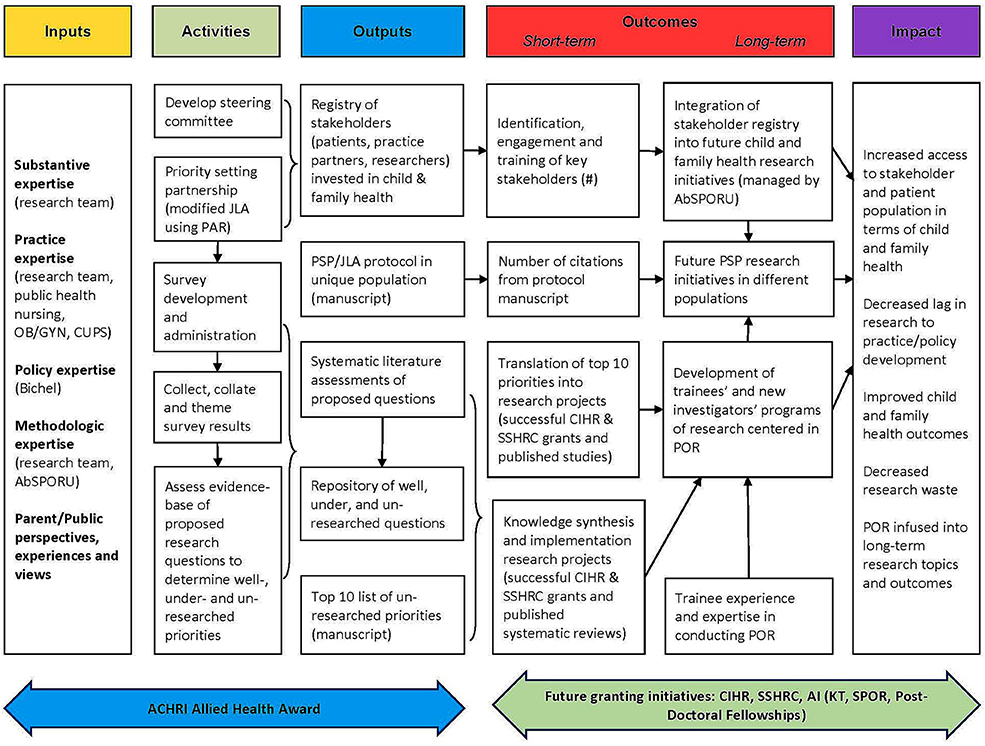 AN Example of large institutional PARWill you be inside or outside of an Organization?A movement?A community
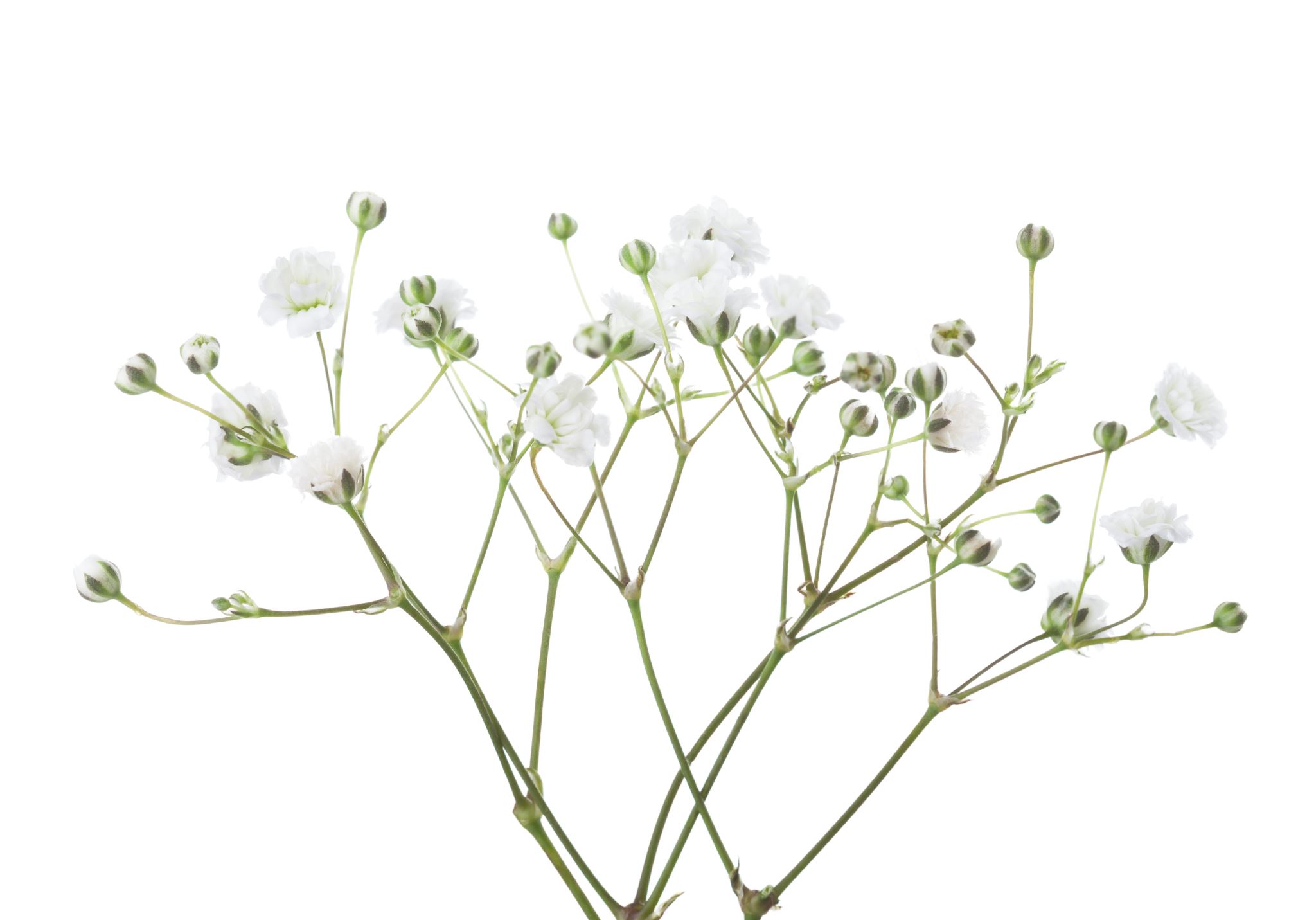 Evolving Ideas in Evolving Change Processes